Parameters
Number of lines:	readout time/line > 100 ns 
		use switcher efficiently 
		stay with 32 channels/switcher
		easy PLL clock synthesis
1
768  Lines 104 ns 58 µm pitch
Injection Noise
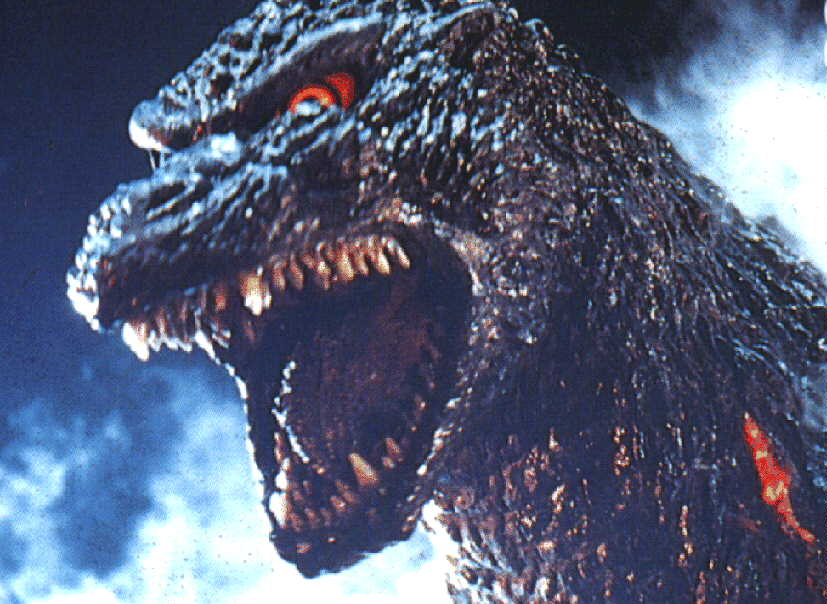 2
Rolling Shutter
Picture composed of consecutive stripes
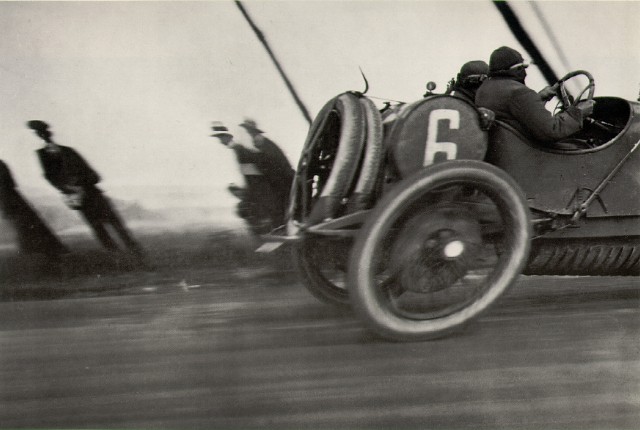 Shutter slit
Jacques Henri Lartigue – Car Race, France 1912
3
Injection Veto
Data not read before next noise bunch
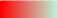 Read out every 5µs
Still no complete frame
without noise
z
T
T/2
t
Data spoiled by noise bunch
Data not read before next  clear
Read out every 5µs 
+ common clear
50% of frames ok
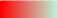 z
Injection noise
+ clear
Injection noise
+ clear
Injection noise
Injection noise
T
T/2
t
Data spoiled by noise bunch
4
Consequences
50 Hz Injection: 400 µs noisy out of 20ms (20%)

 	Ganging of 4 regions => 5µs frame rate
	global clear in time with veto
	50% efficient during injection veto cycles
	10% overall inefficiency (gain 10%)

However: unganged readout: ½ % dynamic inefficiency (read/clear cycle)
	4 regions ganged: 2%  dynamic inefficiency

	more power (4 times!)
	larger pedestals (dynamic range)
	mode switching (no global clear during normal cycles) (pedestals?)
	(however injection noise disappears gradually)
	quadruple effects of noisy/dead pixels

On the other hand: less bandwidth due to better trigger rejection (2x)

Recommendation: keep double ganging as option!
5